To play or not to play – a degree isn’t meant to be fun
Roger Saunders
roger.saunders@dmu.ac.uk
1
In the beginning…
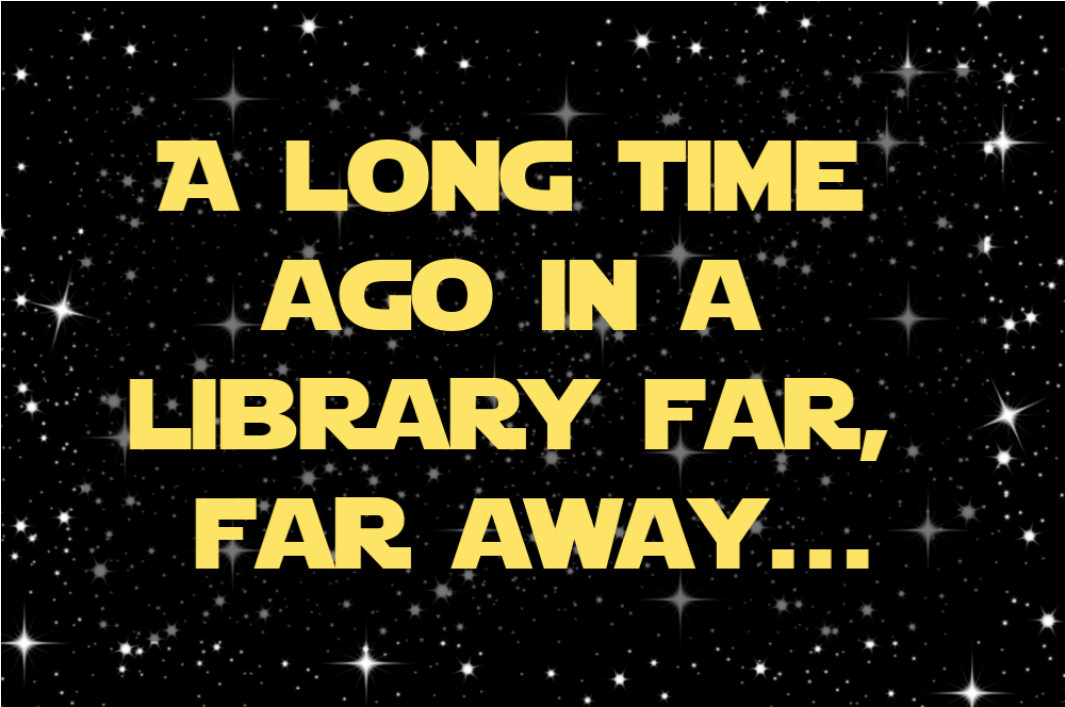 2
Context
The expansion of higher education along with an increased focus on metrics has led to the corruption of Higher Education
Expansion has led to weaker students, masked by grade inflation that ultimately led to the introduction of A*
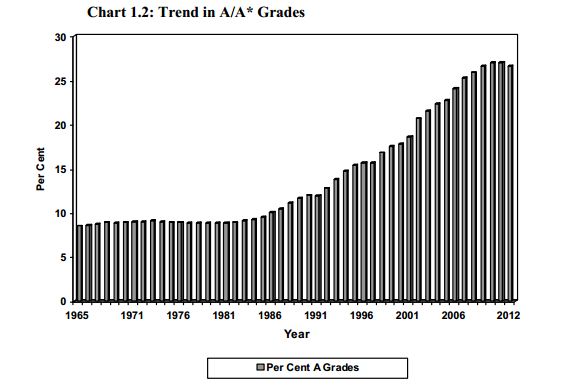 3
Context
The expansion of higher education along with an increased focus on metrics has led to the corruption of Higher Education
Metrics have led to an increased focus on attainment and satisfaction that have fuelled grade inflation (increase in firsts and ‘good’ degrees) and a focus on student perception of ‘experience’.
4
Attainment
The proportion of students getting “good honours” – a First or 2:1 – has leapt from 47 to 79 per cent: at 13 universities, more than 90 per cent of students were given at least a 2:1 last year. And Oxbridge is leading the charge: 96 to 99 per cent of its English, history and languages students get “good honours”.
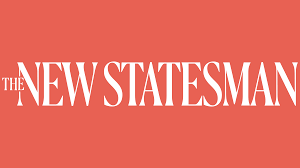 5
[Speaker Notes: https://www.newstatesman.com/politics/2019/08/the-great-university-con-how-the-british-degree-lost-its-value]
Attainment
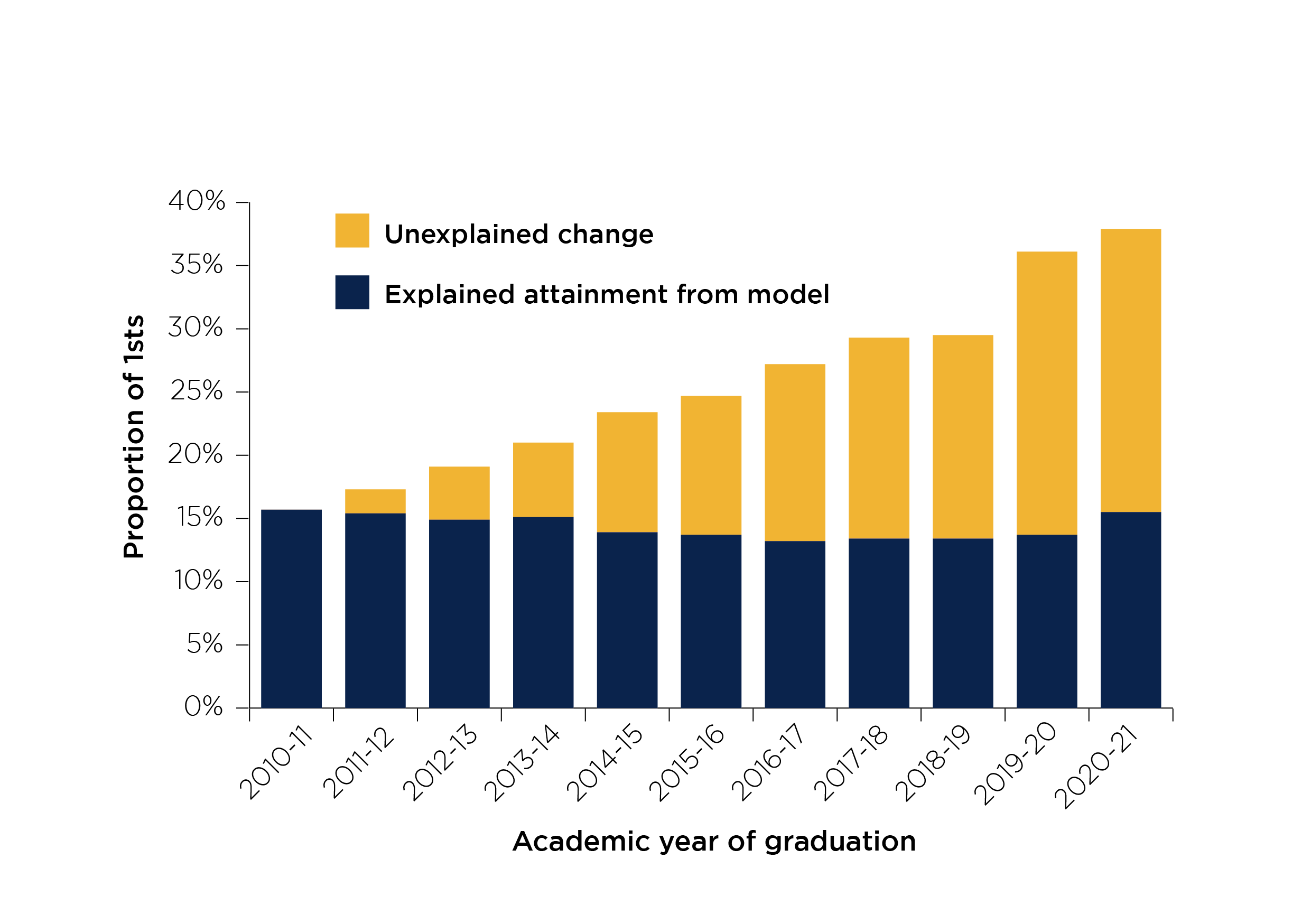 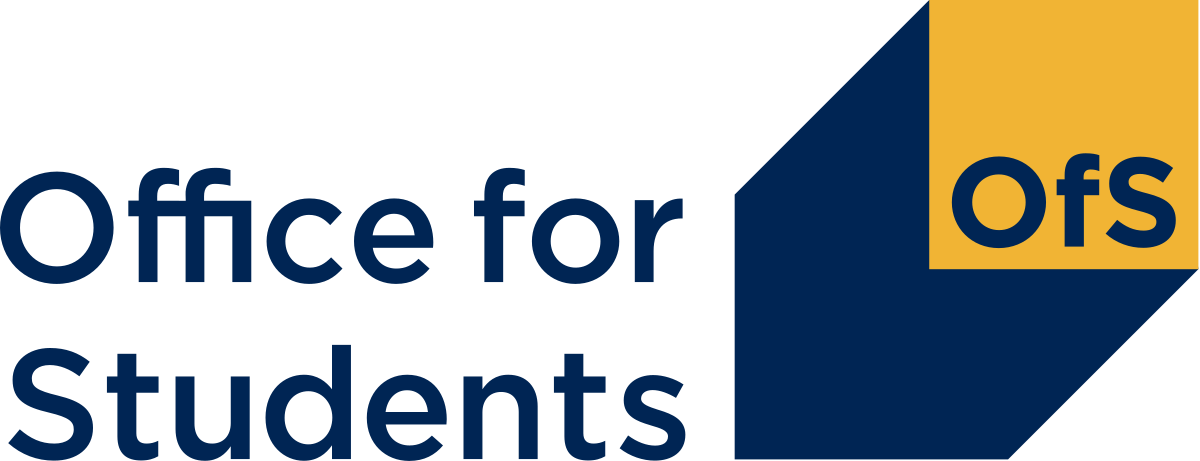 6
[Speaker Notes: https://www.officeforstudents.org.uk/publications/maintaining-the-credibility-of-degrees/#section4c]
Employability
“An overwhelming majority of businesses (79%) regard a 2:1 undergraduate degree (or above) as a good measure of academic ability”
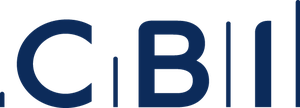 7
[Speaker Notes: https://www.cbi.org.uk/media/1171/cbi-educating-for-the-modern-world.pdf]
Context
The expansion of higher education along with an increased focus on metrics has led to the corruption of Higher Education
Student ‘experience’ is about pressure – fewer assessments, more explicit instructions, assessment focused content, less out of class activities/engagement, less reading.
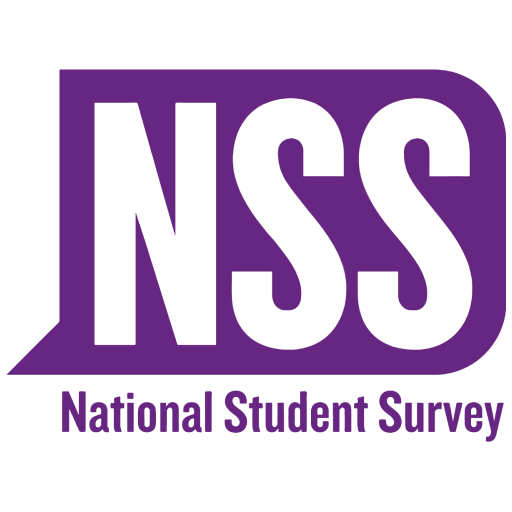 8
Engagement
“The new higher education regulator, the Office for Students, has pledged to pay close attention to student retention and success.”
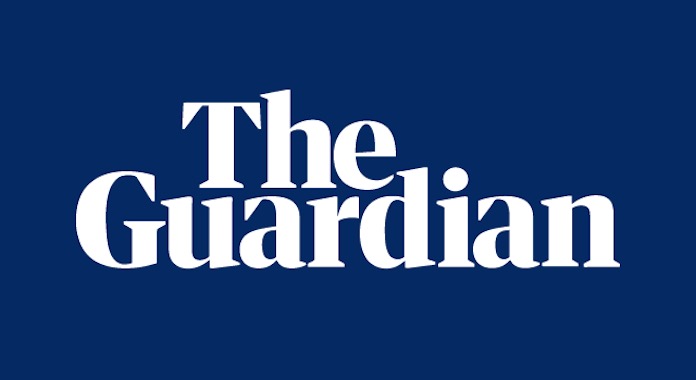 9
[Speaker Notes: https://www.theguardian.com/education/2018/mar/08/university-drop-out-rates-uk-rise-third-year]
Reading (why they don’t)
Language deficit
Time constraints
Lack of motivation
Underestimating the importance
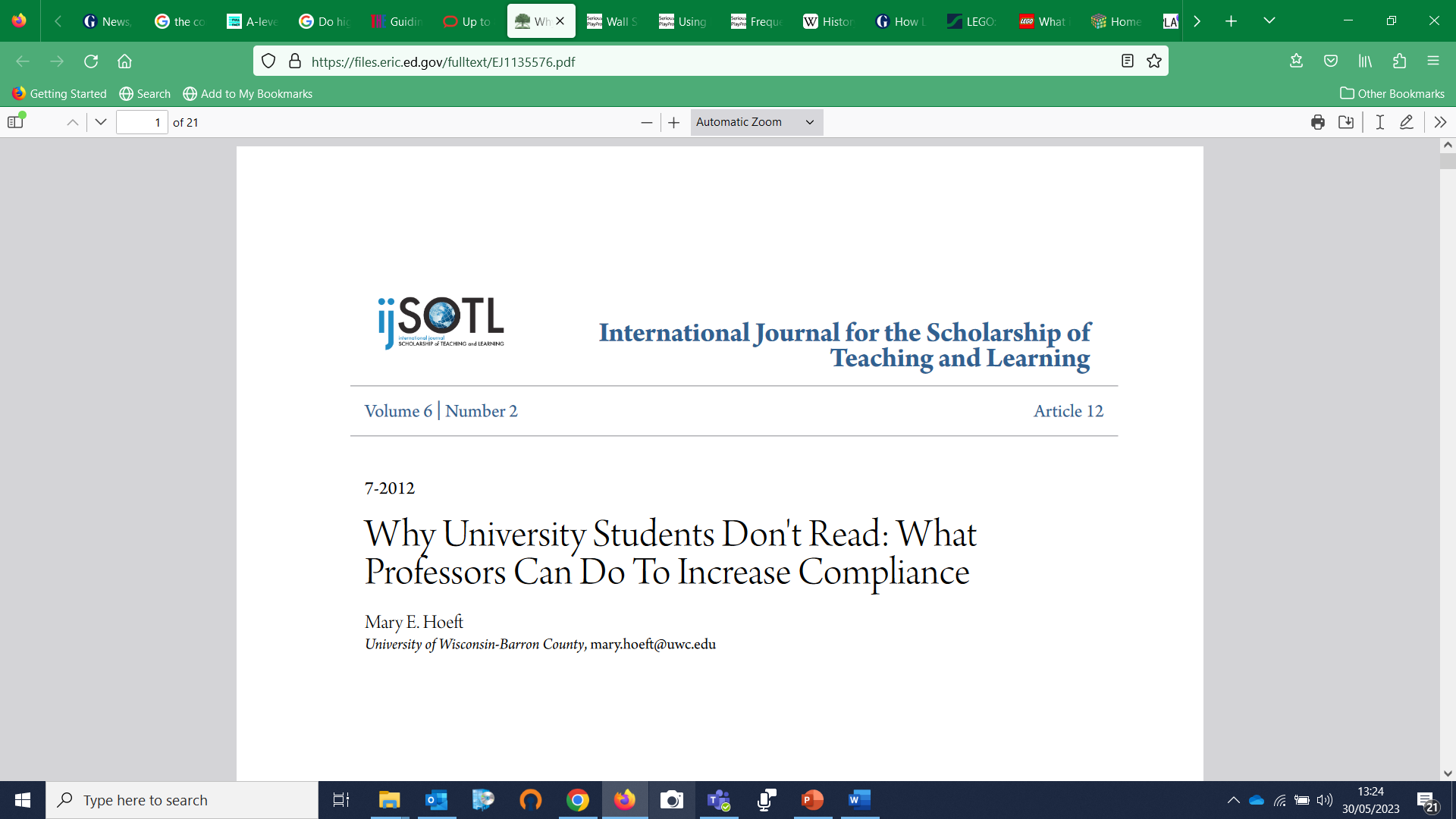 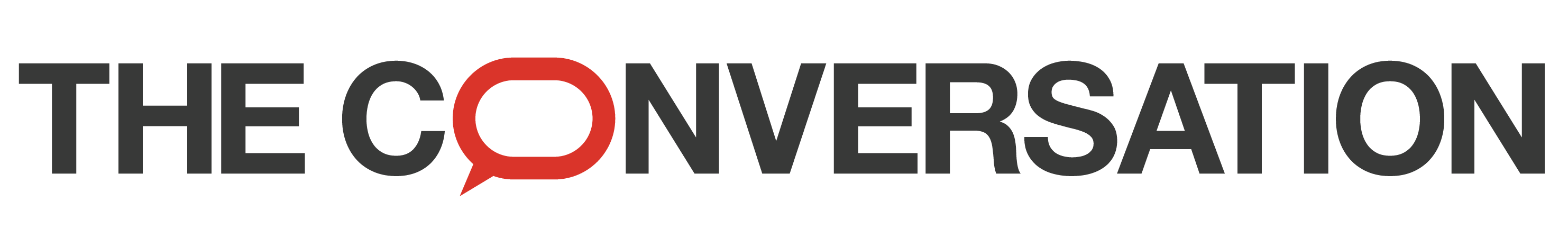 10
[Speaker Notes: https://theconversation.com/up-to-80-of-uni-students-dont-read-their-assigned-readings-here-are-6-helpful-tips-for-teachers-165952
https://files.eric.ed.gov/fulltext/EJ1135576.pdf]
Impact of social media
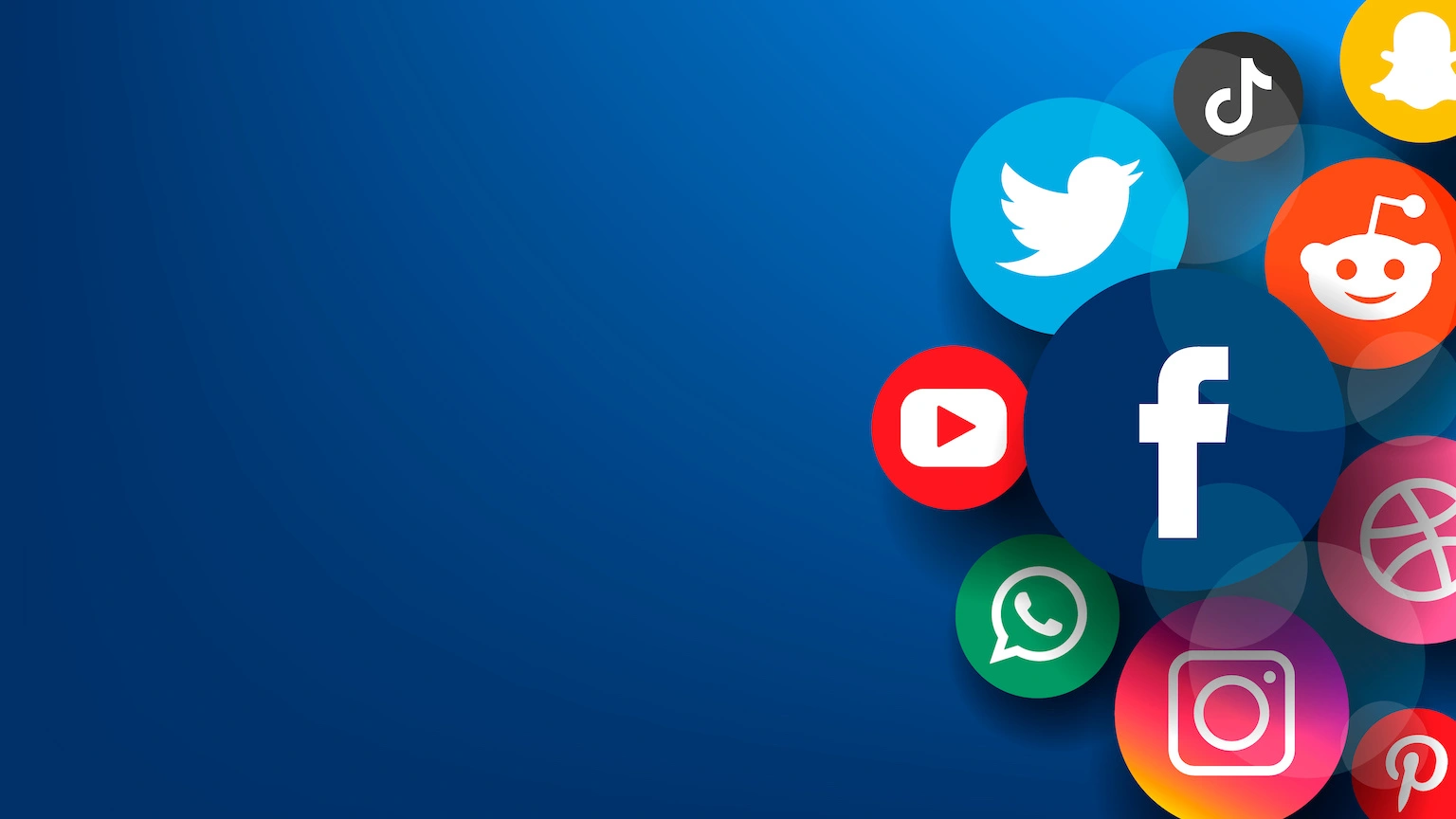 Lower literacy
Increased stress
Narrow knowledge
Incorrect knowledge
11
Play in learning has a place
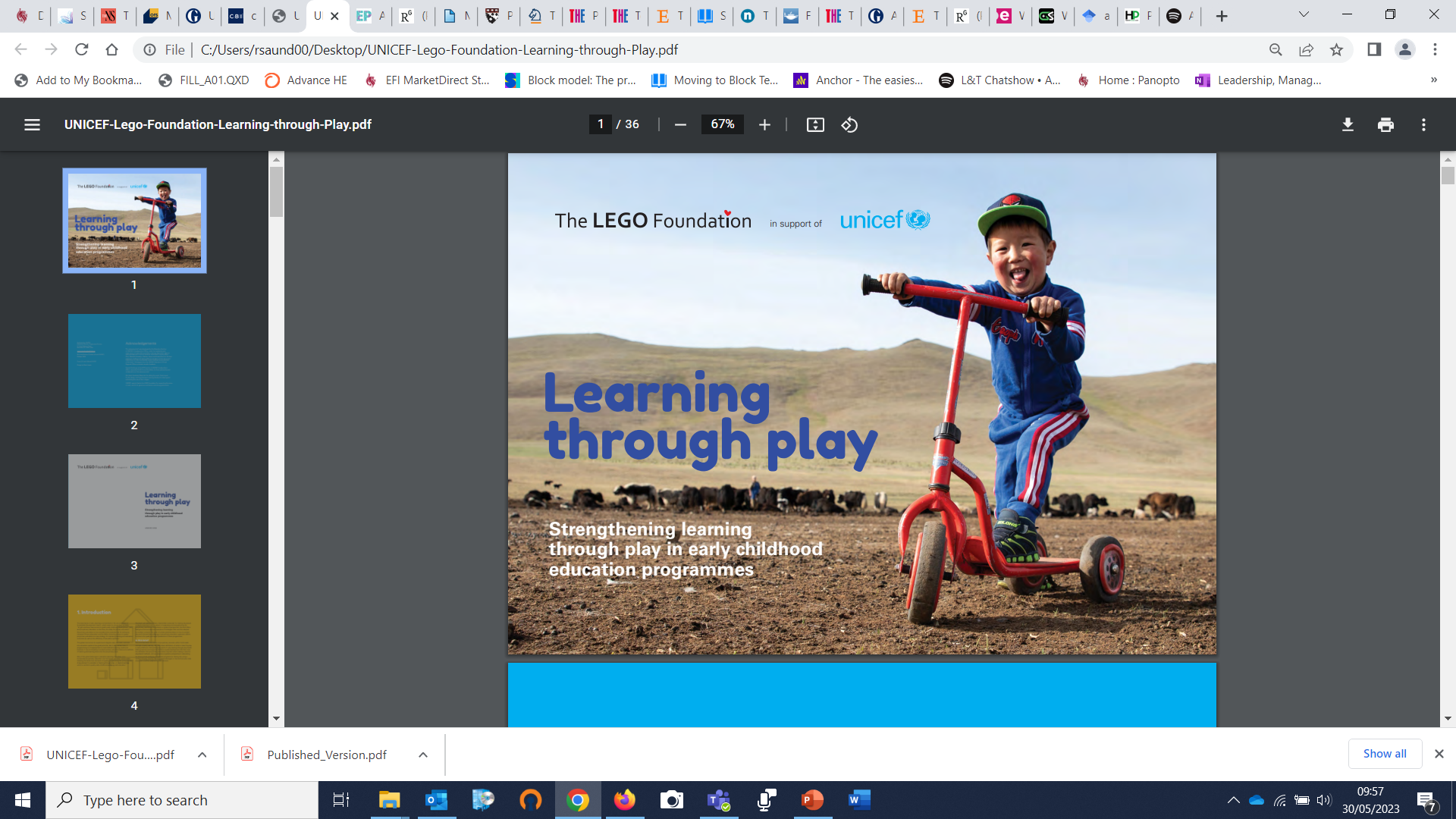 12
[Speaker Notes: https://www.unicef.org/sites/default/files/2018-12/UNICEF-Lego-Foundation-Learning-through-Play.pdf]
Students and play
“Students are grown-ups; they’re adults. They don’t want to be treated like nursery school children anymore, or infant school, or even primary school children.”

“shifting the students’ focus away from screens, notes and the lecturer”
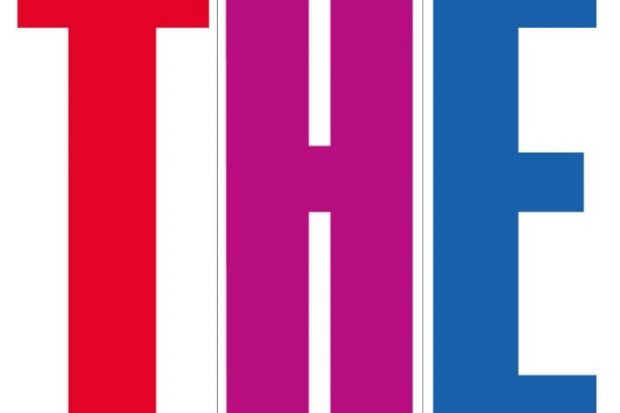 13
[Speaker Notes: https://www.timeshighereducation.com/campus/playful-learning-how-get-started
https://www.timeshighereducation.com/campus/teaching-lego-using-plastic-bricks-encourage-play-and-interaction-class]
Play is wide spread in HE
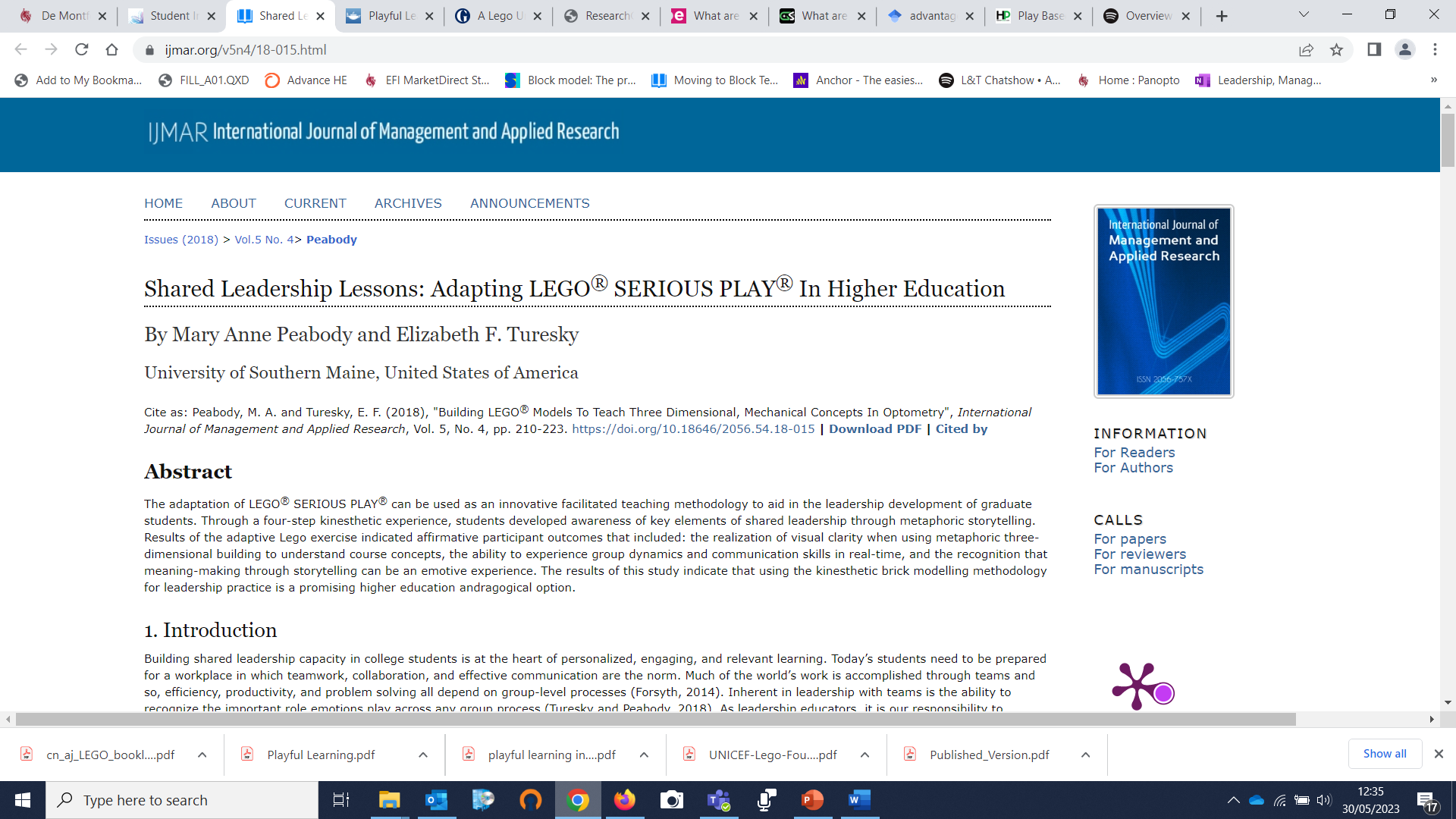 14
[Speaker Notes: https://www.ijmar.org/v5n4/18-015.html]
Gamification (play)
Can take longer to prepare
Can cost more in terms of resources
Can take longer to explain/different requirements
Can take longer to deliver
May not meet UDL requirements
Needs more structured reflection
Needs to be aligned with assessment
Can cause issues between different modules
15
Lego
1990s Decline
2007
2012
2014
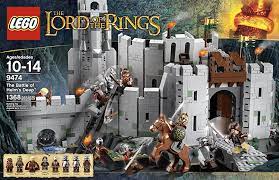 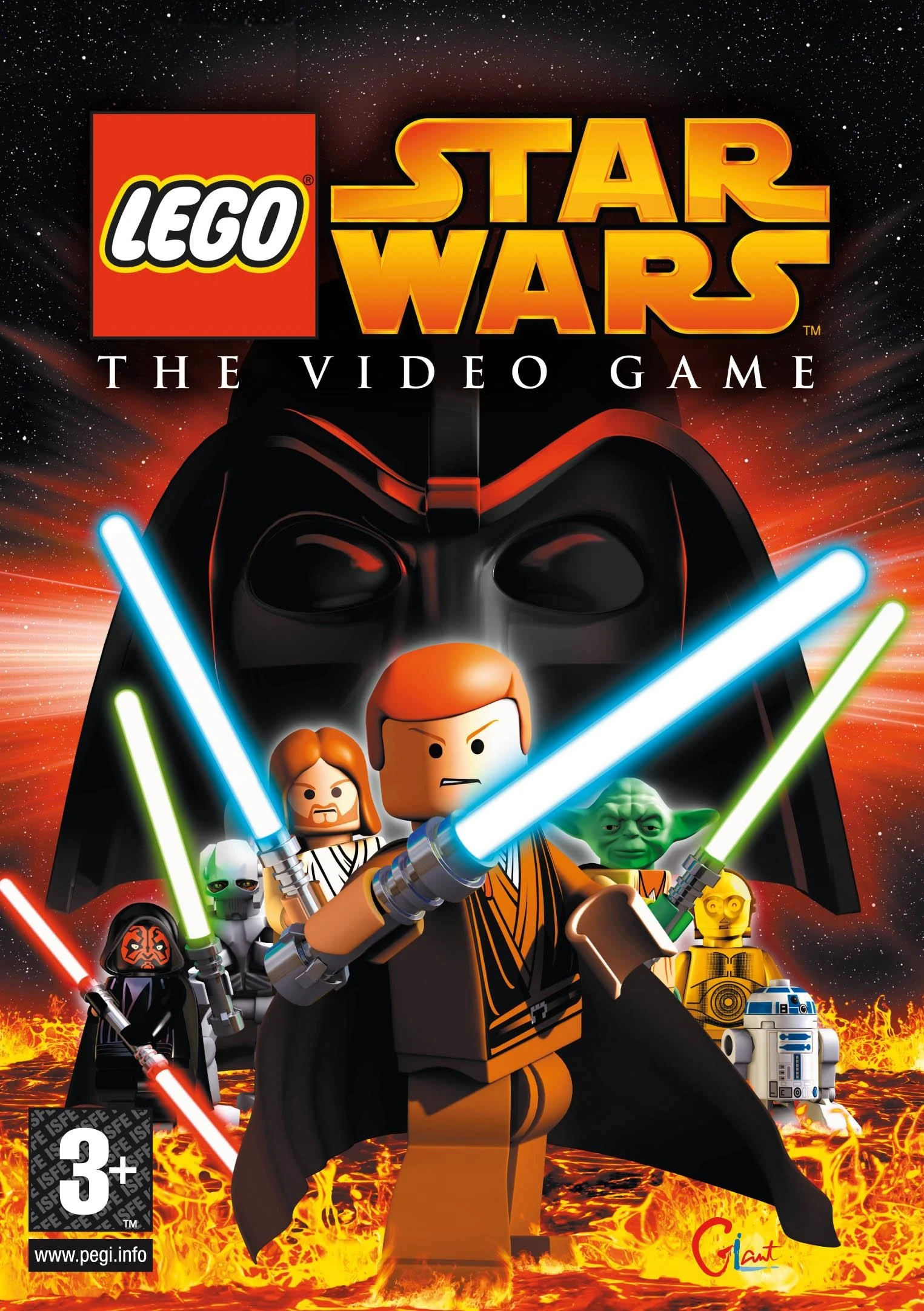 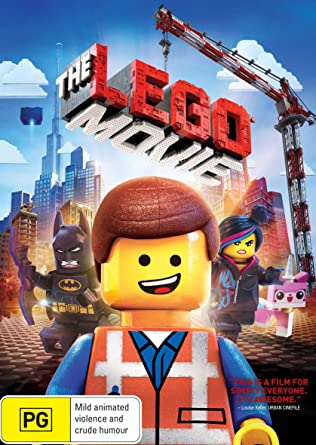 16
[Speaker Notes: https://www.lego.com/en-gb/themes/serious-play/background]
Lego Serious Play
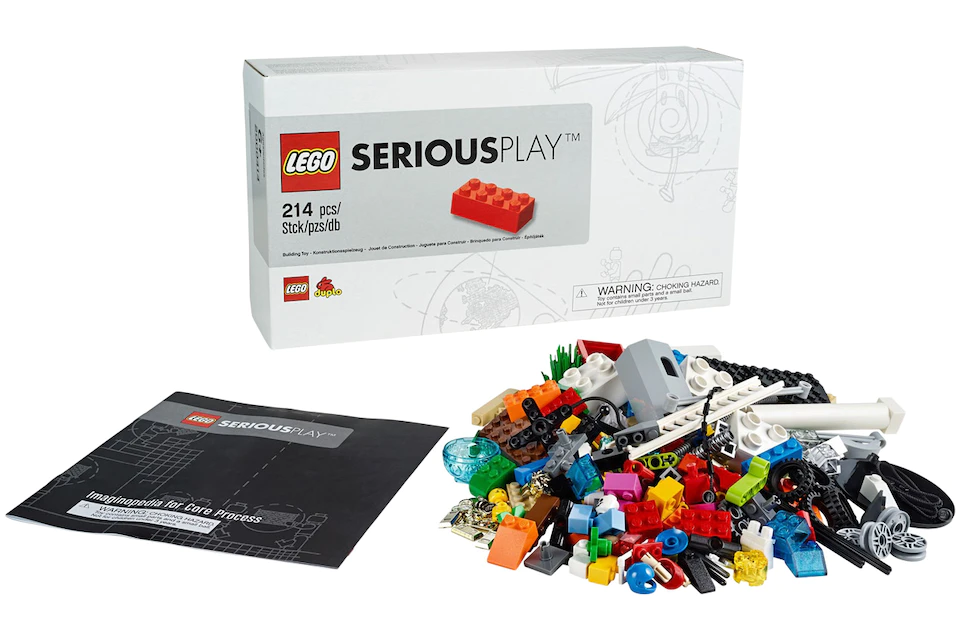 1996
2002
£25-50
£1500-£2000
17
[Speaker Notes: https://www.lego.com/en-gb/themes/serious-play/background]
Playful learning
Creates an expectation
Doesn’t increase reading skills
Reduces time on task
Reduces the value of the academic to a facilitator (game creator)
Makes it harder for students to see the ‘value’ of HE
18
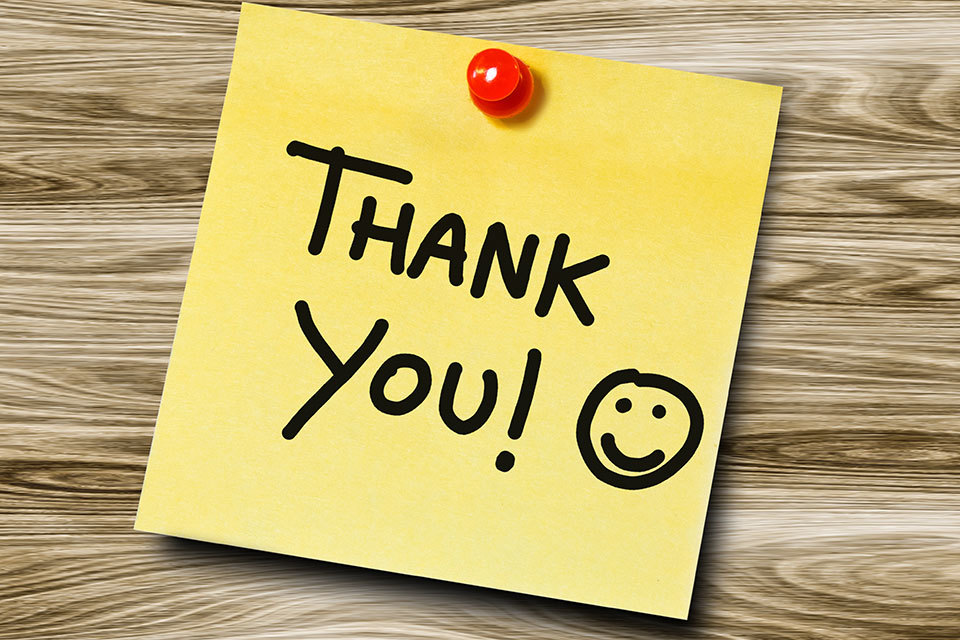 Thank you
Roger Saunders
roger.saunders@dmu.ac.uk